SÖZCÜKTE ANLAM
İlksen Uysal BOZYEL/Türkçe Öğretmeni
1
SÖZCÜKLERİN ANLAM ÖZELLİKLERİ
1- GERÇEK ANLAMLI SÖZCÜKLER

  GÖZ :
 Gözüme toz kaçtı.
2-MECAZ ANLAMLI SÖZCÜKLER

GÖZ:
 Ayşe,kısa sürede
öğretmenin gözüne 
girdi.
İlksen Uysal BOZYEL/Türkçe Öğretmeni
2
GERÇEK ANLAM
Bir sözcüğün gerçek 
anlamı,onun temel an-
lamıyla ya da yan an-
lamlarından biriyle
kullanılması demektir.

 Hasan,kollarında bir
kedi tutuyor.
İlksen Uysal BOZYEL/Türkçe Öğretmeni
3
TEMEL ANLAM
Sözcüğün akla
gelen ilk,asıl anla-
mına temel anlam
denir.Sözcüğün
sözlükteki ilk anla-
mıdır.
Ayşe’nin kolları çok
yoruldu.
İlksen Uysal Bozyel/ Türkçe Öğretmeni.
4
YAN ANLAM
Sözcüklerin ,zamanla
kazandığı,temel anlam
ile bağlantılı diğer
anlamlarına yan anlam
denir. 
 Kedi,koltuğun 
kolunu tırmalıyor.
İlksen Uysal BOZYEL/Türkçe Öğretmeni
5
MECAZ ANLAMLI SÖZCÜKLER
Sözcüğün gerçek anlamının dışında kullanılmasıyla kazandığı anlama mecaz anlam denir.

Saatler uçup gidiyor,
   zavallı üç genç işle-
   rini bir türlü bitiremi-
   yorlardı.
. İlksen Uysal BOZYEL/Türkçe Öğretmeni
6
MECAZ ANLAM
Eşi ölünce,bütün
işleri Ayşe Hanım’
ın üstüne yıktılar.
İlksen Uysal BOZYEL/Türkçe Öğretmeni
7
TERİM ANLAMLI SÖZCÜKLER
Bir bilim,sanat,meslek dalıyla ilgili özel
 ve belirli bir anlamı olan sözcüklere
terim denir.
   Terimler kesin anlamlı sözcüklerdir.Bu  
yüzden anlamları herkese göre aynıdır.
Örneğin:Tümce,sıfat,zamir (dilbilgisi),açı,
yarıçap,doğru (matematik)
İlksen Uysal Bozyel/Türkçe Öğretmeni
8
KARŞIT ANLAMLI SÖZCÜKLER
Nesne,durum,görev
iş,hareket bakımından
 birbirine karşıt (zıt)
 kavramları karşılayan
 sözcüklere denir. 

*Büyük ev,küçük ev-
den daha uzaktaymış.
İlksen Uysal BOZYEL/Türkçe Öğretmeni
9
DEYİMLER
Genellikle gerçek an-
lamından az çok sıyrı-
larak ilgi çekici anlam
taşıyan söz öbeklerine
deyim denir. 

 ** Ayşe,Emre’yi gökte
ararken yerde buldu.
İlksen Uysal Bozyel/ Türkçe Öğretmeni
10
EŞ ANLAMLI SÖZCÜKLER
Sesleri farklı,anlamları aynı olan sözcük-
lere  eş anlamlı  sözcükler denir.
NOT: Türkçedeki eş anlamlılık,yabancı
kökenli sözcüklerden kaynaklanır.
Bağımsızlık-istiklal,
görev-vazife,
Sorun-problem,
koruma-muhafaza
İlksen Uysal Bozyel/Türkçe Öğretmeni
11
EŞ ANLAMLI SÖZCÜKLER
Bir sözcüğün eş anlamlısını cümledeki
kullanımı belirler.
  Örnek:Çektiğimiz sıkıntının nedeni sev
gisizlik,bencilliktir. Bu seferki yolculuk 
çileli geçti.       Sıkıntı – çile : Eş anlamlı
    Eline geçirmiş de çileyi
    Evirip çevirip yumak yapıyor. 
      çile: Her türlü iplik kangalı
İlksen Uysal BOZYEL/Türkçe Öğretmeni
12
EŞ SESLİ SÖZCÜKLER
Yazılış ve söylenişleri
aynı,anlamları farklı
olan sözcüklere
sesteş sözcükler denir  

Su çok güzel hemen
dal .
Bu dal her an kırılabilir
İlksen Uysal BOZYEL/Türkçe Öğretmeni
13
Aşağıdaki cümlelerin hangisinde “diş” sözcüğü temel anlamda kullanılmıştır?
A) Bana bir diş sarımsağın hesabını sordu.
B) Testerenin dişlerini kırdı.
C) Yemek yerken dişi çıktı.
D) İki diş karanfili bile vermek istemedi.
İlksen Uysal BOZYEL/Türkçe Öğretmeni
.
14
Aşağıdaki cümlelerin hangisinde bir-birleriyle zıt anlamlı sözcükler yoktur?
A) Çok satış yaptı ama az kâr yaptı.
B) Sonunda aradığı kitabı buldu.
C) Çocuk önce ödevini yaptı,sonra top oynadı.
D) İzciler uzun yolu kısa zamanda aldılar.
İlksen Uysal BOZYEL/Türkçe Öğretmeni
15
Hangi cümlede mecaz anlamıyla kulla-nılan bir kelime vardır?
A)Günlerce ondan hiçbir haber alamadım
B)Bahçenin etrafını dikenli tel ile çevirdin
C)Fırsatı kaçırdığıma hala yanarım.
D)Söyleyecek hiçbir sözüm yok.
İlksen Uysal BOZYEL/Türkçe Öğretmeni
16
Aşağıdaki cümlelerin hangisinde deyimyoktur?
A) Sonunda gerçekler su yüzüne çıktı.
B) Şairler,genç yeteneklerin elinden tutmalı.
C) Sizi bir yerden gözüm ısırıyor.
D) Çocuklar el ele tutuşarak oynuyorlar.
İlksen Uysal BOZYEL/Türkçe Öğretmeni
17
Doğadaki seslerden türetilmiş olan söz-cüklere yansıma sözcükler denir.
Aşağıdaki cümlelerin hangisinde,yansı-
ma bir sözcük yoktur?

A) Bu adamın horlaması dayanılır gibi değildi.
B) Gökyüzü,kapkara bulutlarla kaplandı.
C) Ağacın dalı,çatırdayarak kırıldı.
D) Kulağına bir şeyler fısıldıyordu.
İlksen Uysal BOZYEL/Türkçe Öğretmeni
18
TEŞEKKÜRLER…
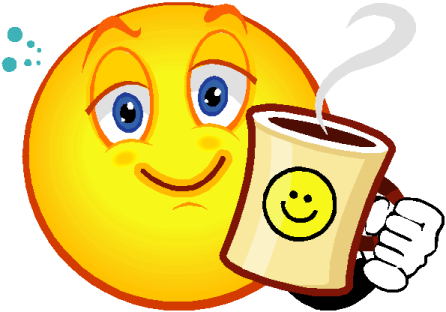 İlksen Uysal Bozyel Türkçe Öğretmeni
19